Day 21
Kalman Filter Examples
1
3/2/2012
Tank of Water
static level
plant model
measurement model
2
3/2/2012
Tank of Water
filling at a (noisy) constant rate and we do not care about the rate





ut is the change in the water level that occurred from time t-1 to t
plant model
measurement model
3
3/2/2012
Tank of Water
filling at a (noisy) constant rate and we want to estimate the rate
plant model
measurement model
4
3/2/2012
Projectile Motion
projectile launched from some initialpoint with some initial velocity underthe influence of gravity (no drag)
5
3/2/2012
Projectile Motion
convert the continuous time equations to discrete recurrence relations for some time step
6
3/2/2012
Projectile Motion
rewrite in matrix form
7
3/2/2012
Omnidirectional Robot
an omnidirectional robot is a robot that can move in any direction (constrained in the ground plane)
http://www.youtube.com/watch?v=DPz-ullMOqc
http://www.engadget.com/2011/07/09/curtis-boirums-robotic-car-makes-omnidirectional-dreams-come-tr/

if we are not interested in the orientation of the robot then its state is simply its location
8
3/2/2012
Omnidirectional Robot
a possible choice of motion control is simply a change in the location of the robot




with noisy control inputs
9
3/2/2012
Differential Drive
recall that we developed two motion models for a differential drive
using the velocity model, the control inputs are
10
3/2/2012
Differential Drive
using the velocity motion model the discrete time forward kinematics are
Eqs 5.9
11
3/2/2012
Differential Drive
there are two problems when trying to use the velocity motion model in a Kalman filter
the plant model is not linear in the state and control





it is not clear how to describe the control noises as a plant covariance matrix
12
3/2/2012
Measurement Model
there are potentially other problems
any non-trivial measurement model will be non-linear in terms of the state
consider using the known locations of landmarks in a measurement model
13
3/2/2012
Landmarks
a landmark is literally a prominent geographic feature of the landscape that marks a known location
in common usage, landmarks now include any fixed easily recognizable objects
e.g., buildings, street intersections, monuments
for mobile robots, a landmark is any fixed object that can be sensed
14
3/2/2012
Landmarks for Mobile Robots
visual
artificial or natural
retro-reflective
beacons
LORAN (Long Range Navigation): terrestrial radio; now being phased out
GPS:  satellite radio
acoustic
scent?
15
3/2/2012
Landmarks: RoboSoccer
16
3/2/2012
Landmarks: Retroreflector
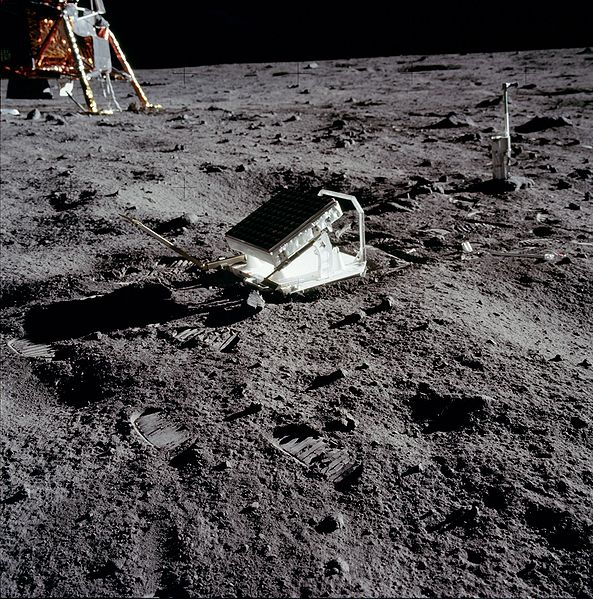 17
3/2/2012
Landmarks: Active Light
18
3/2/2012
Trilateration
uses distance measurements to two or more landmarks
suppose a robot measures the distance d1 to a landmark
the robot can be anywhere on a circle of radius d1 around the landmark
d1
landmark
19
3/2/2012
Trilateration
without moving, suppose the robot measures the distance d2 to a second landmark
the robot can be anywhere on a circle of radius d2 around the second landmark
d2
d1
landmark
landmark
20
3/2/2012
Trilateration
the robot must be located at one of the two intersection points of the circles
tie can be broken if other information is known
d2
d1
landmark
landmark
21
3/2/2012
Trilateration
if the distance measurements are noisy then there will be some uncertainty in the location of the robot
22
3/2/2012
Trilateration
notice that the uncertainty changes depending on where the robot is relative to the landmarks
uncertainty grows quickly ifthe robot is in line with thelandmarks
23
3/2/2012
Trilateration
uncertainty grows as therobot moves fartheraway from the landmarks
but not as dramaticallyas the previously slide
24
3/2/2012
Triangulation
triangulation uses angular information to infer position
http://longhamscouts.org.uk/content/view/52/38/
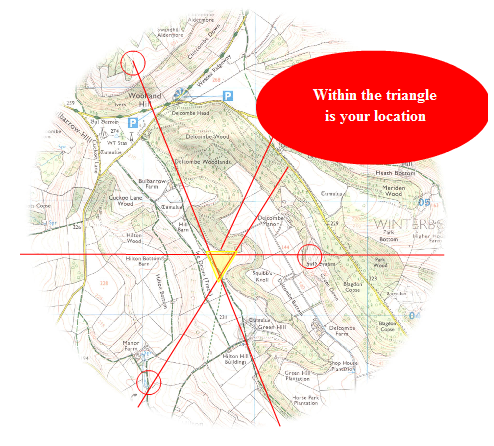 25
3/2/2012
Triangulation
in robotics the problem often appears as something like:
suppose the robot has a (calibrated) camera that detects two landmarks (with known location)
then we can determine the angular separation, or relative bearing,  α between the two landmarks
known
position
D1
known
position
Z1
Z2
α
unknown
position
26
3/2/2012
Triangulation
the unknown position must lie somewhere on a circle arc
Euclid proved that any point on the shown circular arc forms an inscribed triangle with angle α 
we need at least one more beacon to estimate the robot’s location
known
position
D1
known
position
α
α
27
3/2/2012